[Speaker Notes: Uncle Sam – Recruitment poster]
All Applicants Welcome
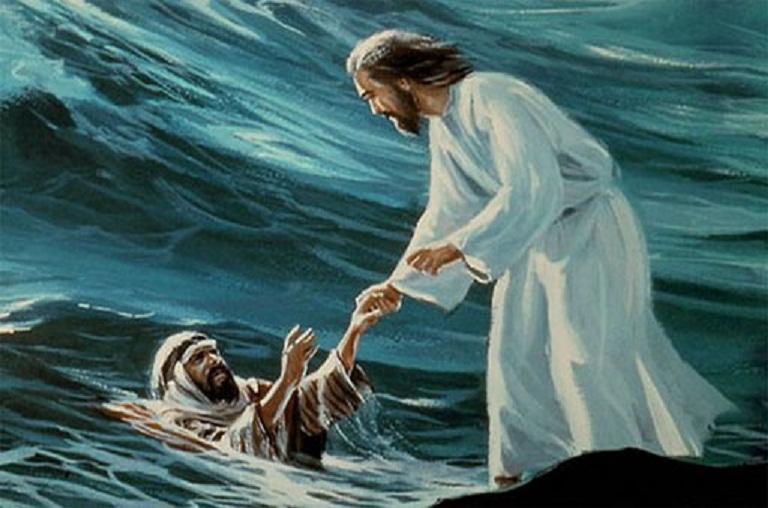 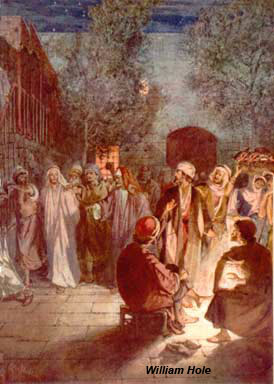 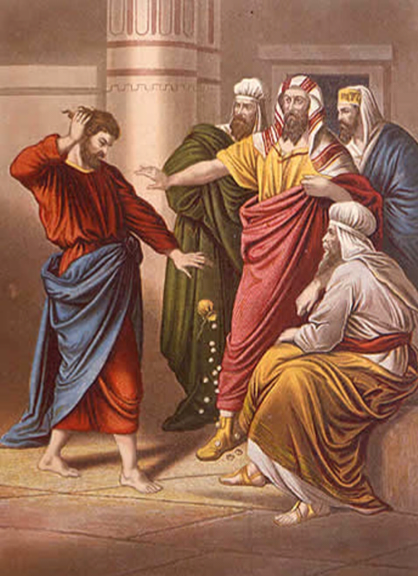 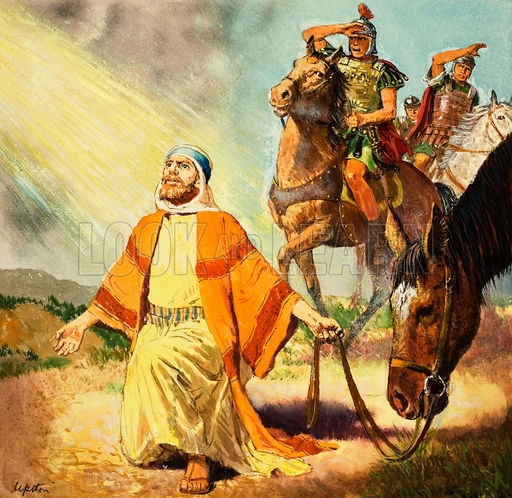 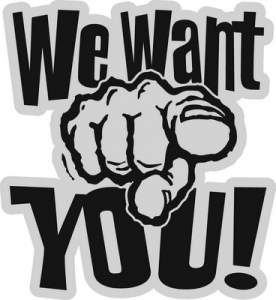 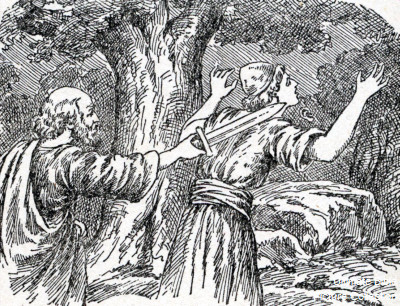 All candidates must meet the admissions requirements
All candidates must meet the admissions requirements
[Speaker Notes: When applying for a job, requirements are the hardest?
Who would you hire of these people?]
I Timothy 3:1-7
Qualifications of Overseers
1 This is a faithful saying: If a man desires the position of a bishop, he desires a good work. 


(Bishop, overseer, elder, senior leadership)
What are the requirements?
2 A bishop then must be blameless, 
the husband of one wife, 
temperate, 
sober-minded, 
of good behavior, 
hospitable, 
able to teach;
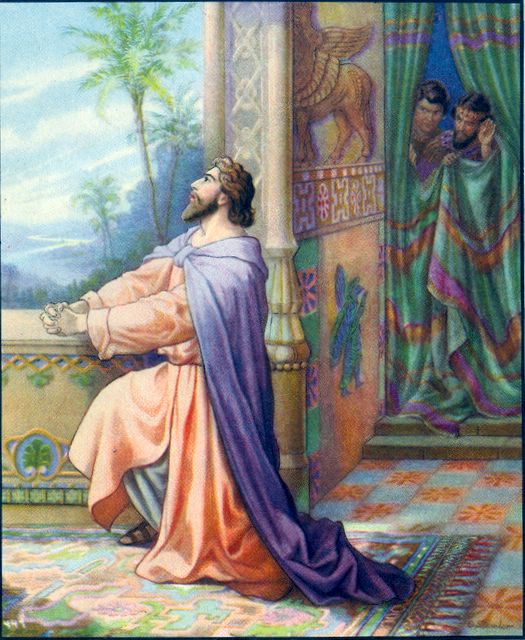 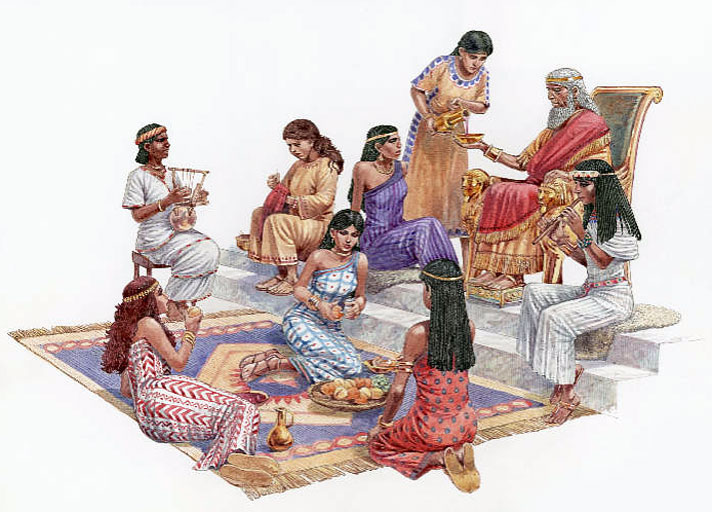 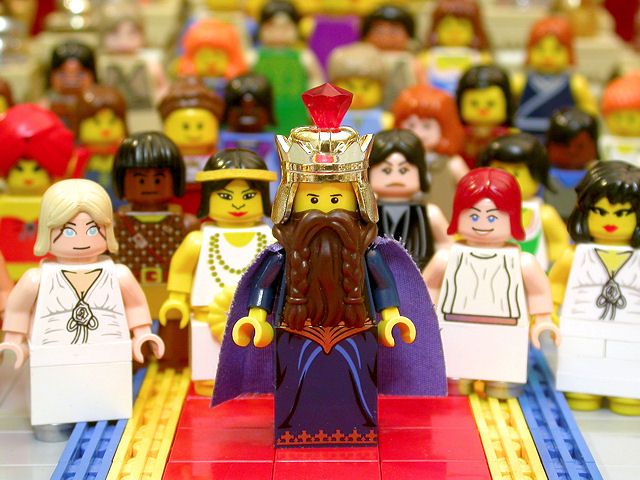 3 not given to wine, 
not violent, 
not greedy for money, 
but gentle, 
not quarrelsome, 
not covetous;
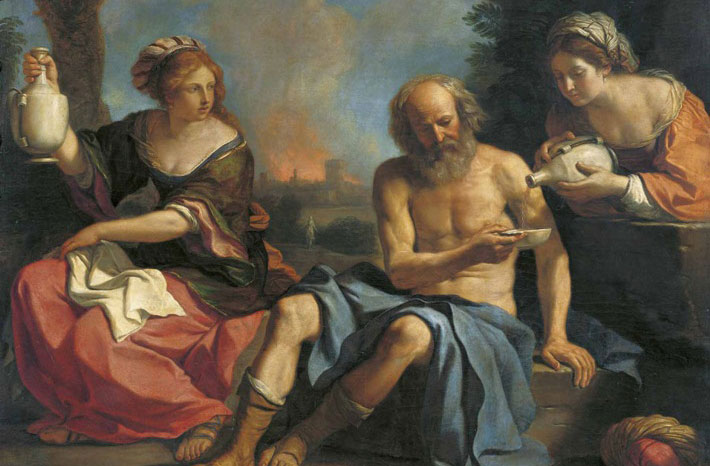 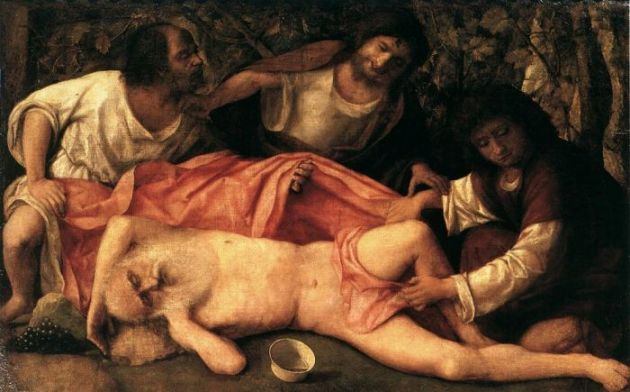 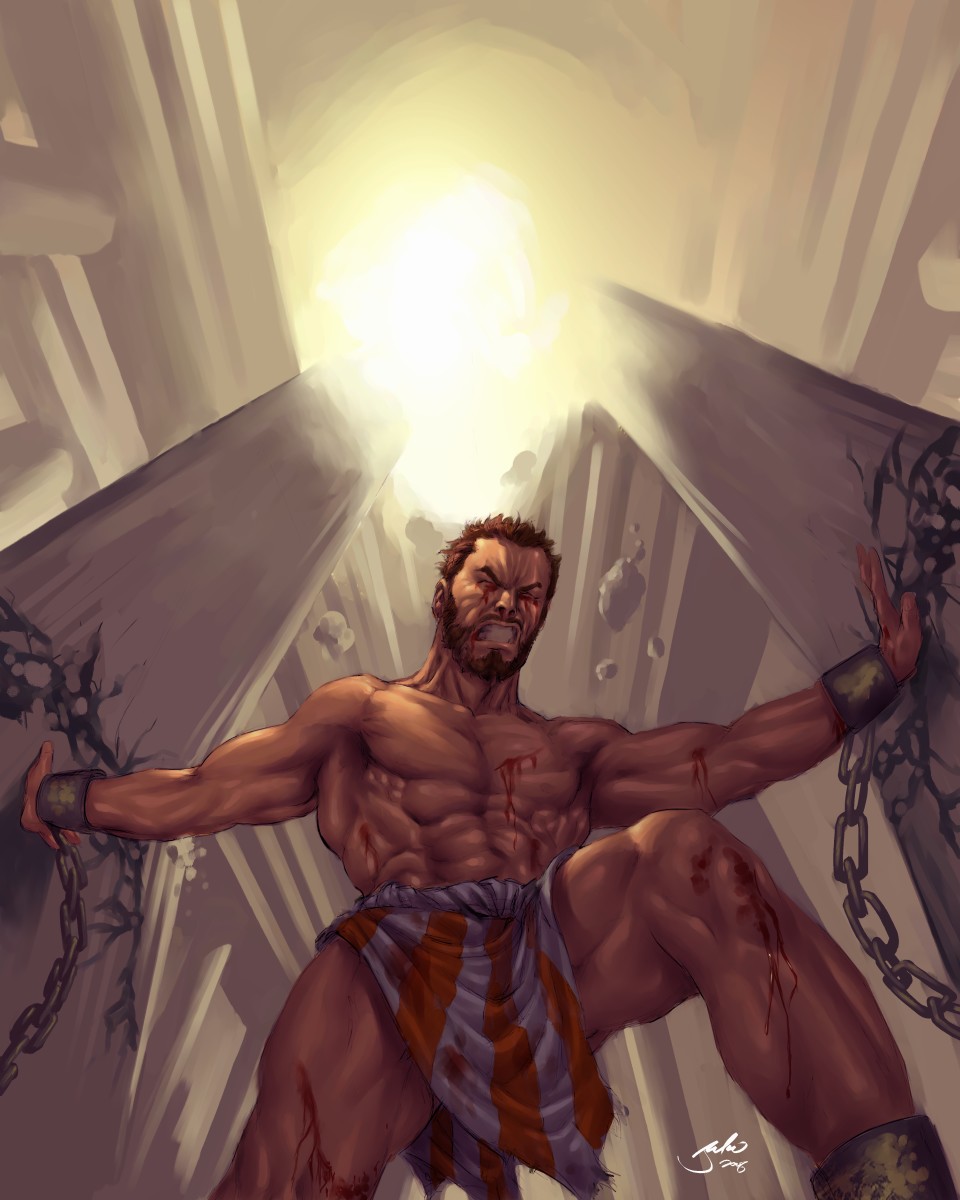 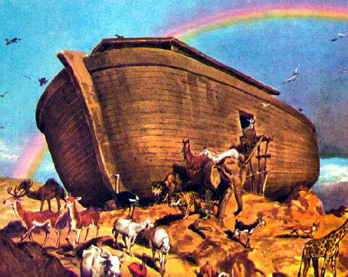 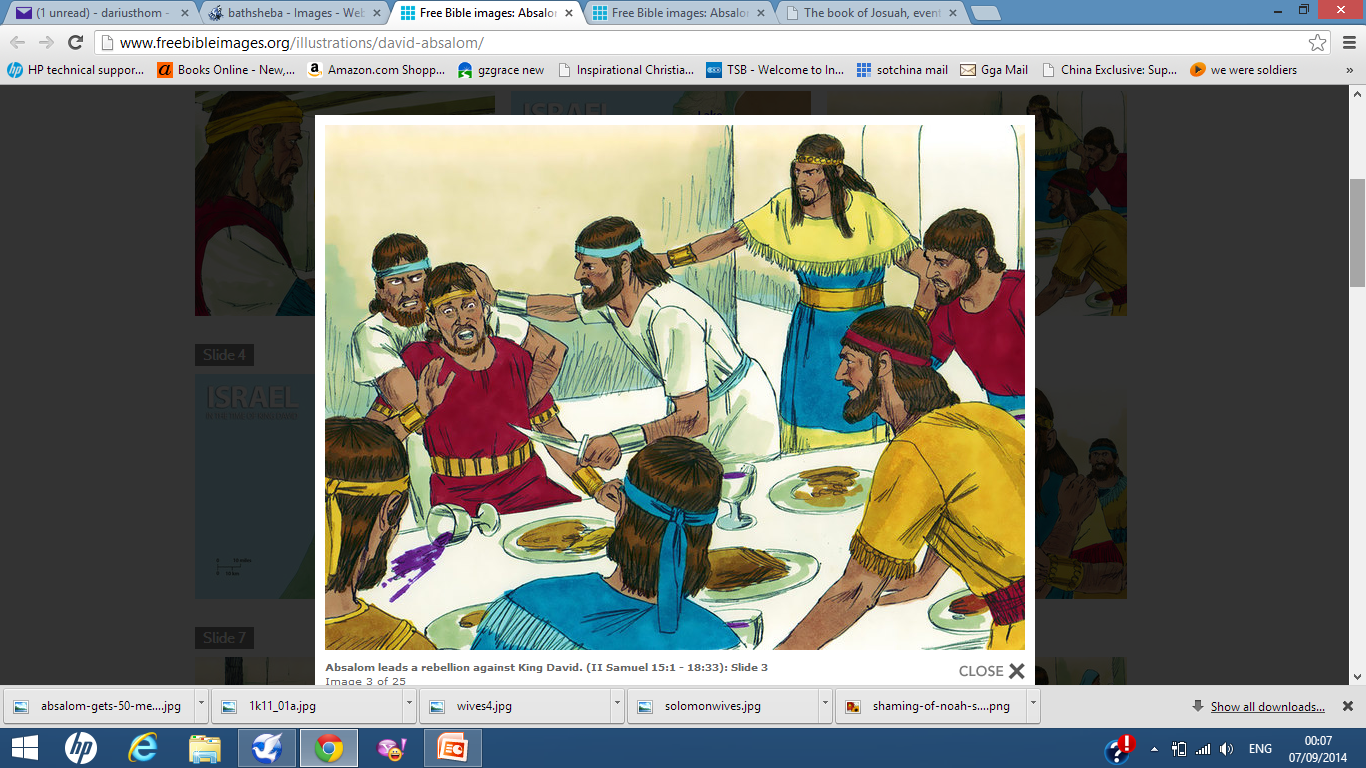 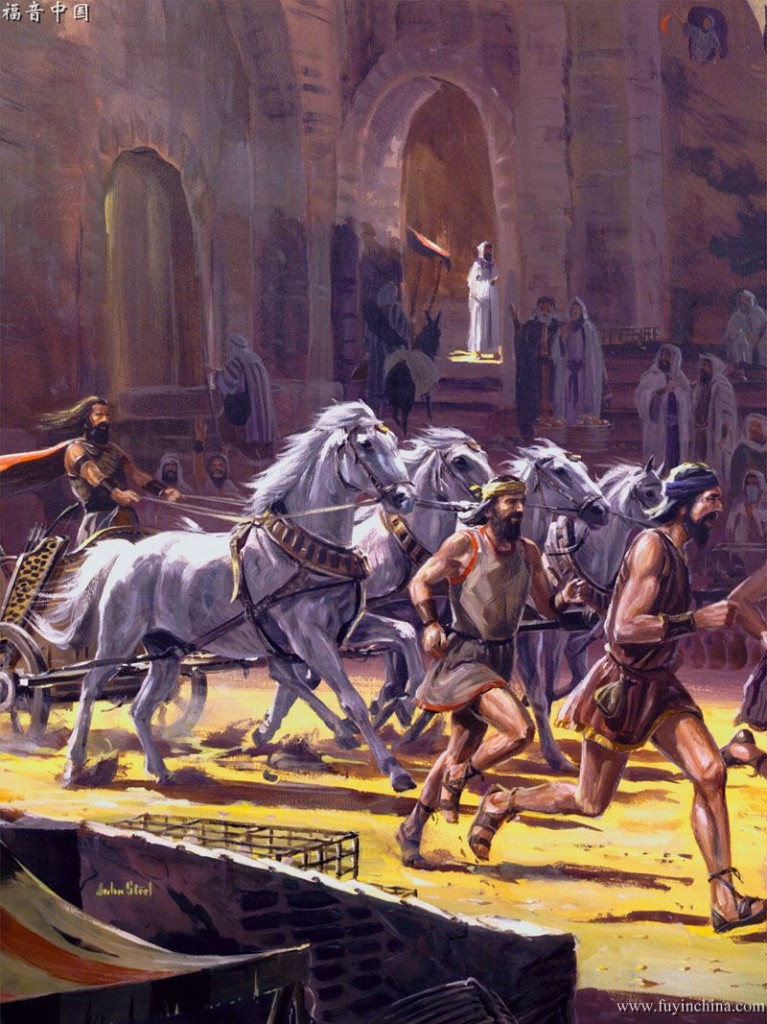 4 one who rules his own house well, having  his children in submission with all reverence 5 (for if a man does not know how to rule his own house, how will he take care of the church of God?); 
6 not a novice, lest being puffed up with pride he fall into the same condemnation as the devil. 
7 Moreover he must have a good testimony among those who are outside, lest he fall into reproach and the snare of the devil.
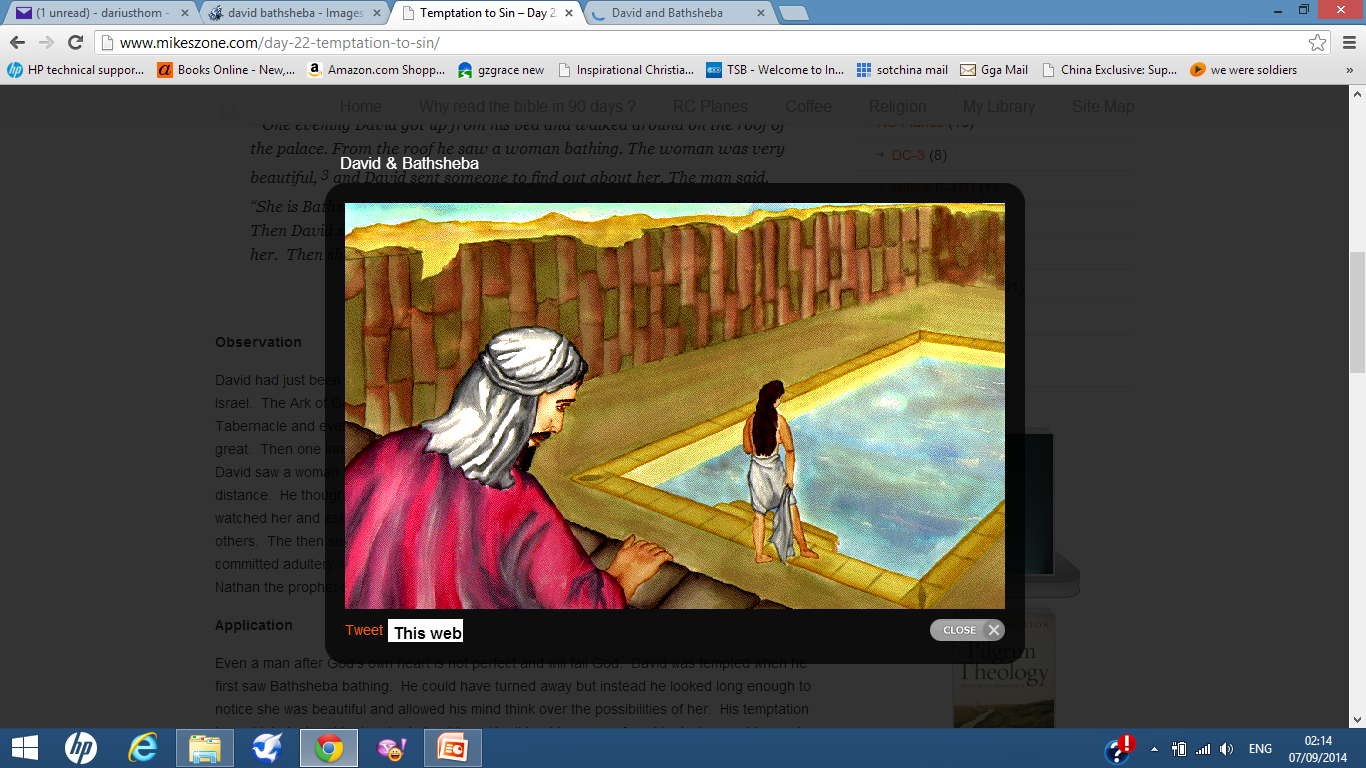 [Speaker Notes: 2 Sam 12:14 – opportunity for enemies of God to blaspheme]
I. Very few are able to meet all the requirements
How well do you do?
[Speaker Notes: God expects us to live out our love for Him
Our lifestyle of faith acting in love is designed to set a pattern for those who are going to believe – awesome responsibility – God forgives sinners!]
II. All of us have areas of weakness to work on
Are you making progress?
[Speaker Notes: Wage war
Fight  - Against Satan & powers of darkness 
Against self / old nature
In obedience to the Boss / commander

Revelation 19:10 And I fell at his feet to worship him. But he said to me, “See that you don ot do that! I am your fellow servant, and of your brethren who have the testimony of Jesus. Worship God! For the testimony of Jesus is the spirit of prophecy.”]
III. All of us can aim to meet these characteristics
Not all will have a formal position of leadership in the church 
All should aspire to leadership – at least in bring others to Christ
[Speaker Notes: We make it our goal to be pleasing to him!]
The Conclusion
Every Christian must have a good testimony among those who are outside.
What can you do to improve yours?
The devil wants to make YOU a reproach to Christ 
What will you do today to steal his joy?
Theme for 2014 GO & MAKE DISCIPLES
LIVE it (the life of a disciple) then 
DO it (make disciples!)